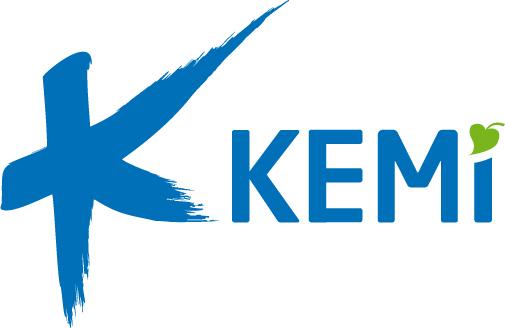 Kunnan työllisyyden edistämisen hallinta ja kehittäminen
Riitta Hakala 2019
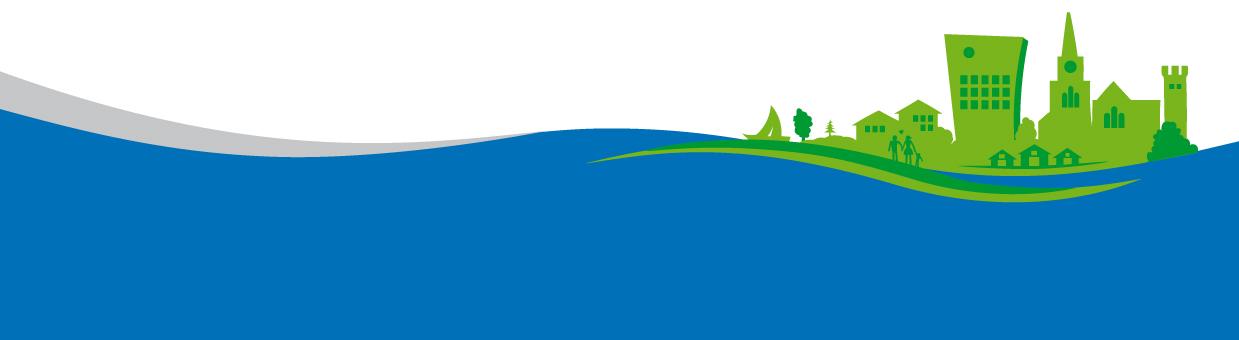 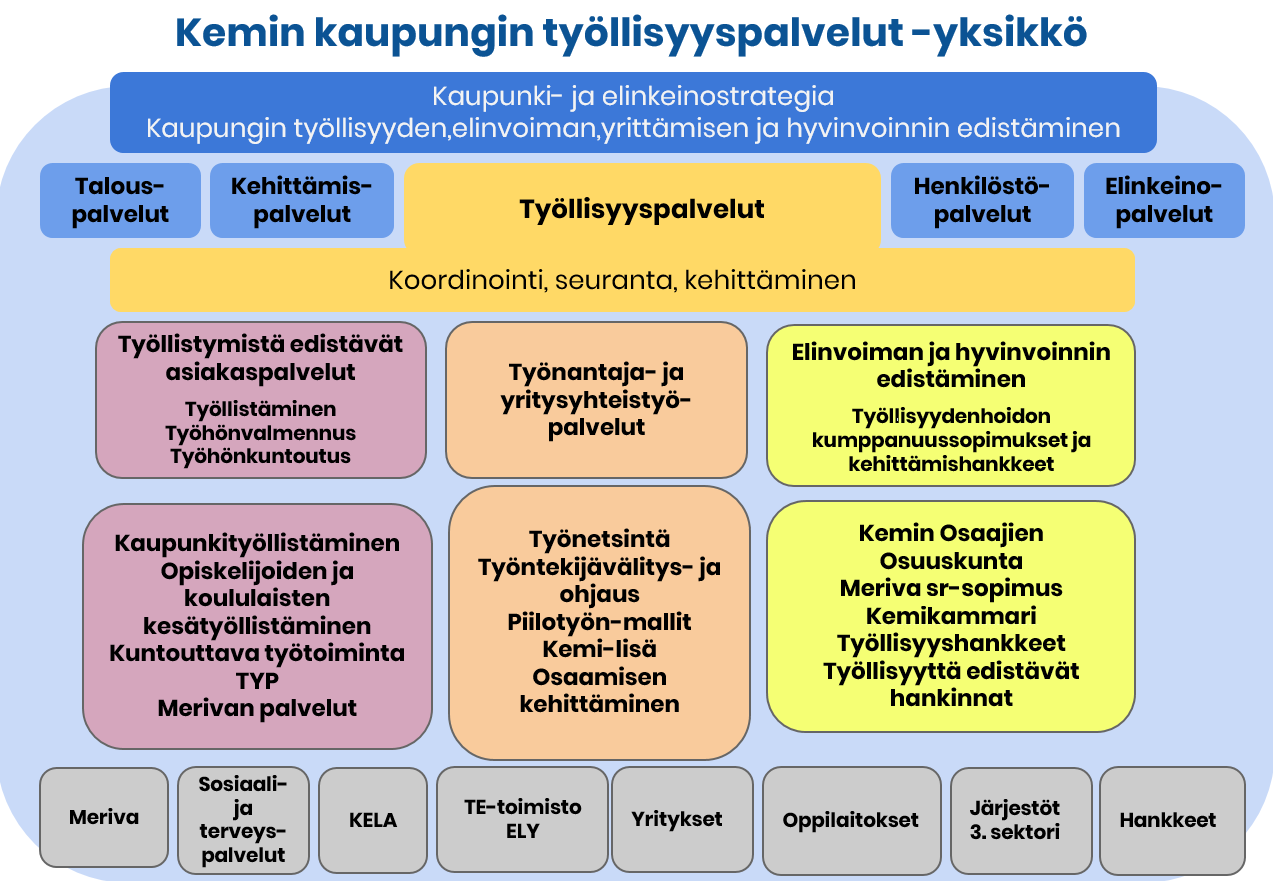 Kemin kaupungin Työllisyyspalvelut
Perustettu v. 2015 alusta Työllisyyden kuntakokeilun aikana

Henkilöstö:
   Työllisyyspäällikkö
   2 sosiaaliohjaajaa (TYP)
   2 palveluohjaaja + v. 2019-2020 työ- ja toimintakyvyn selvittelyyn palveluohjaaja
   toimistosihteeri
  - terveydenhoitaja ( 50 % TYP, sote)
  - Kemin työllisyys- ja elinvoimahanke 3 htv
  - Kemin Kohtaamo-hanke 3 htv 
  - Kemin Osaava verkosto  2,5 htv + Lappia
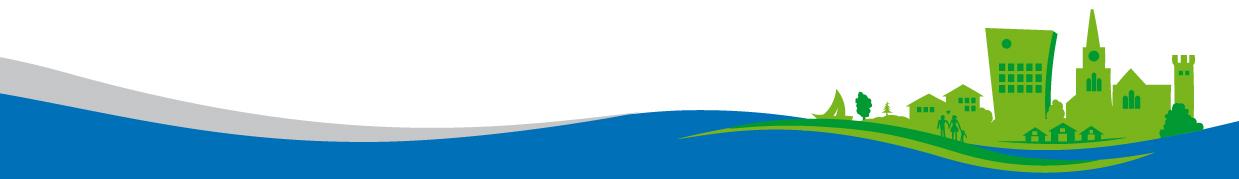 Palvelut
“Kemin malli” eli palvelutarvearvio ja palveluohjaus

Kaupungin työllistäminen
-Velvoitetyöllistäminen (30), koululaisten ja opiskelijoiden kesätyöt (300),  pitkäaikaistyöttömien työllistäminen (60)

Kaupungin aktivointipaikat; työkokeilu, kuntouttava työtoiminta

Kuntouttavan työtoiminnan koordinointi ja ostopalvelusopimukset

Kelan työmarkkinatuen kuntaosuus ja asiakkaiden aktivointisuunnitelmat

Työllistymistä edistävä monialainen yhteispalvelu (Kela, TE, kaupunki)
Merivan ja kaupungin kumppanuussopimus

Kemi-lisä yrityksille ja järjestöille (max 500 €/kk, työllistämisbonus 1500 €)

työnantajayhteistyö, työnetsintätoiminta, mätsäys

Työllisyysyksikkö vastaa asiakkaan työllistymisen, työhönkuntoutumisen tai työhönvalmennuksen prosessin suunnittelusta, järjestämisestä ja seurannasta, mutta työhönkuntoutus, työhönvalmennus tai työ- ja toimintakyvyn arviointi tapahtuu Merivalla tai jonkun muun toimijan palveluna.
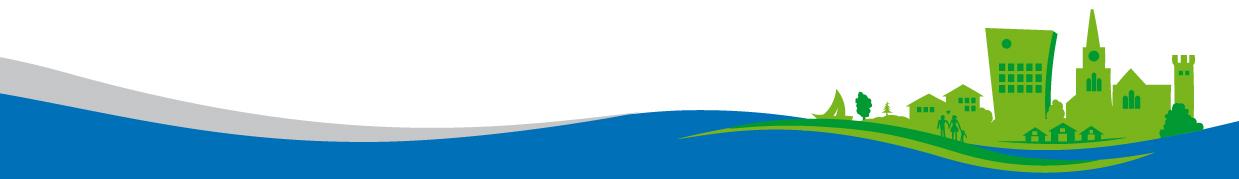 Palvelut

Oppilaitos- ja muu sidosryhmäyhteistyö

Hanketyö mm. Kemin työllisyys- ja elinvoima hanke 2016-2018, yritysyhteistyö

Kemin Kohtaamo-hanke 2018-2020, nuorten työllisyyden ja hyvinvoinnin edistäminen

Kemin Osaava verkosto 2019-2020, osaamisen kehittäminen Lappian ja elinkeino-   
       palvelujen kanssa

Lapin TE-toimiston, Elyn ja kaupungin kumppanuussopimus v. 2016-2019
Lapin TYP Jory pj.
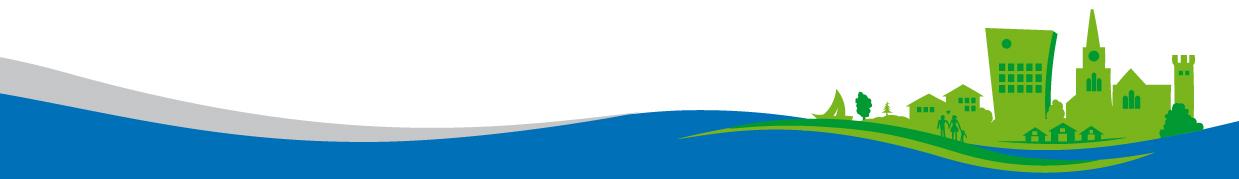 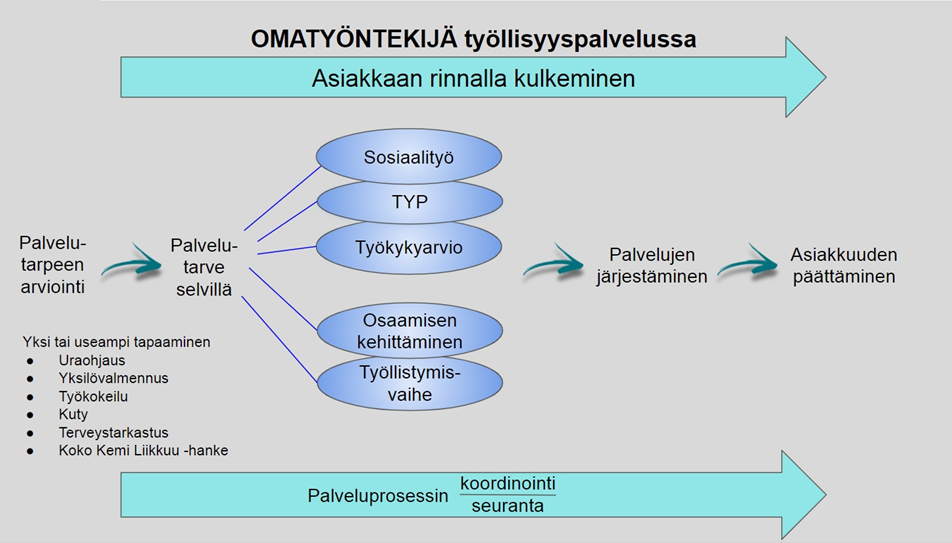 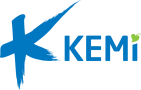 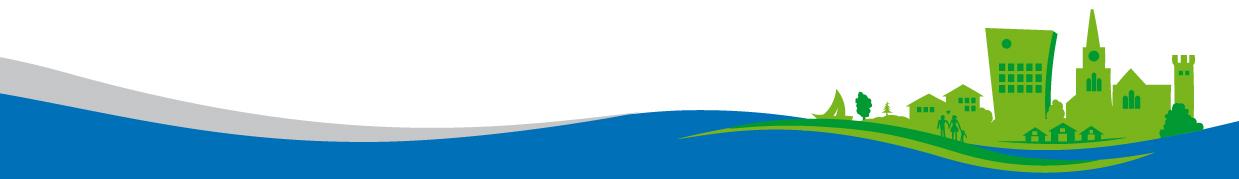 Asiakastyö:
Kela-listalla käy 900 eri asiakasta/vuosi, n. 400 /kk,

Typissä n. 300 asiakasta

laaja-alainen palvelutarvearvio prosessin alussa,

”Kemin malli”, aktivointiaste suht. korkea,

työllistyneitä yli  40% kaikista asiakkaista

Työllistäminen kaupungille:
pitkäaikaistyöttömät ja velvoitetyöllistettävät,  koululaiset ja opiskelijat

Merivalle työllistäminen + ostopalvelusopimuksen toteuttaminen
n.400 asiakasta/vuosi

Järjestötyöllistäminen
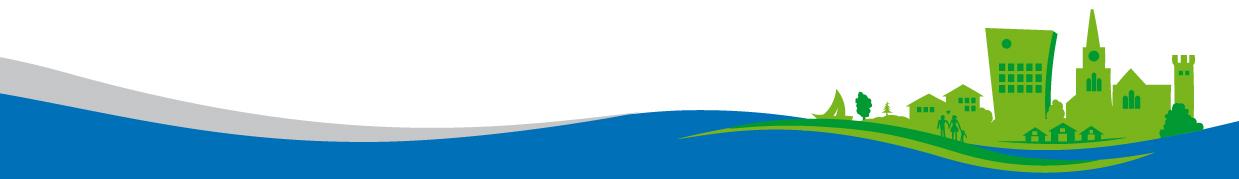 Työllisyyspalvelut osana kaupungin elinvoimaa
Työllisyyspalvelujen elinvoimavaikutus syntyy

● yksilö- ja perhetasolla asiakastyössä,

● osallisuuden lisääntymisen kautta syrjäytymisen vähentymisenä,

● työnhakijoiden osaamisen lisääntymisenä,

● sopivan työvoiman välittämisenä työnantajien tarpeisiin

● kuntataloudellisina säästöinä

● Koordinointitehtävä ja sidosryhmäyhteistyö mahdollistaa eri toimijoiden 
    voimavarojen  ja hankerahoitusten saamisen ja hyödyntämisen Kemissä 
    /alueella.
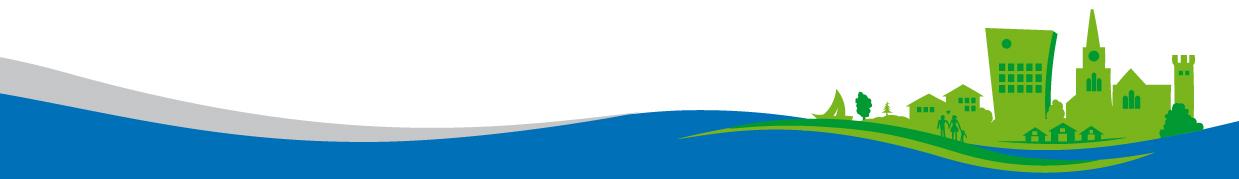 Työllisyydenhoito kunnan elinvoiman edistäjänä,
 esimerkkejä yhteistyön tuloksista
● Factori- nuorten työpaja

● Koko Kemi liikkuu-hanke

● Kemikammari

● Lämärit/Soppi, Iltsu-toiminta

● Kemin Osaajien Osuuskunta

● Sarjakuvakeskus

● Laitakari-case  (Laitakari ry Meriva, Tekpa, työllisyyspalvelut)

● Matkailun yritysyhteistyö, uravalmennus, koulutus

● Teollisuusmatkailun kehittäminen ja Keskustan kehittämishanke

● Täikön luistinrata, kaupunkiopas ja pyörä – ja potkurihanke
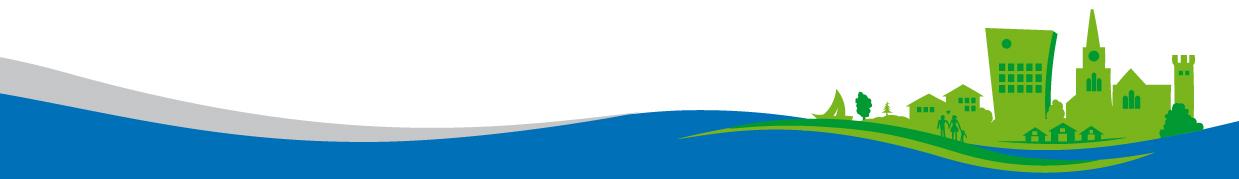 Muu kehittäminen

Palveluprosessien liinaus

Hanke- ja järjestöyhteistyön hyödyntäminen ja koordinointi

Työ- ja toimintakykyarvioinnin maakunnallinen/kunnallinen malli

Hyvinvoinnin ja terveyden edistäminen

Hyvinvointiryhmä, Nuorten ohjaus- ja palveluverkosto, Työllisyyden seurantaryhmä, 
Koko Kemi liikkuu-hanke, Kemikammari

Maakunnan elinkeino- ja elinvoimatyöryhmä, hankkeiden ohjausryhmät, Lapin TYP- jory
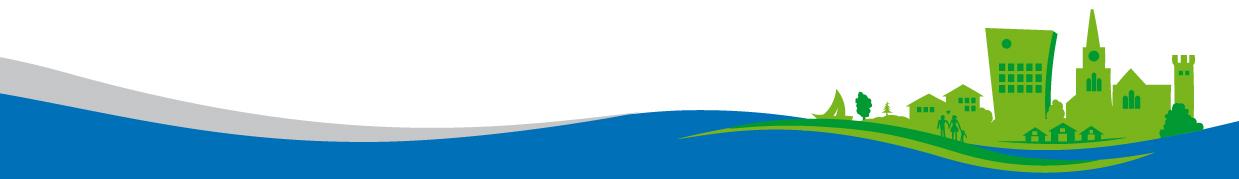 ● Työllistämismäärähat ja työllisyyspalvelujen mukana oleminen mahdollistaa 
   resursseja  ja uusia ideoita työllistyä => win-win

● Painopiste korjaavasta toiminnasta nuoriin ja työnhakijoiden osaamisen 
   lisäämiseen ja osallisuuden vahvistamiseen

● Järjestöjen mukana pitäminen lisää osallisuutta, yhteisöllisyyttä ja mahdollistaa 
   matalan kynnyksen työllistämisen

● Kuntataloudellisesti tehokkainta on (piilo)työpaikkojen löytäminen ja kaupunki-  
   työllistäminen sekä Merivan poluttavat palvelut  (Mikko Kesän selvitys 2017) 

● Kemissä ylletään verrattain korkeisiin talousvaikutuksiin koko työllisyyspalveluiden osalta. 
   Panosvaikuttavuus on 1,4 ja huomioiden oman organisaation tukityöllistämisestä syntyvä työn
   tuottavuus, saadaan panostukset 1,5 -kertaisina kuntatalousvaikutuksina takaisin vuosittain.

● PALVELUIDEN KOKONAISPANOSTUKSET  2 340 000 €

  -ml. työllisyysyksikkö ja muut laskentaan liittyvät kiinteät kustannukset

● KOKONAISVAIKUTUKSET  3 200 000 €
  -Joissa mukana työllisyysyksikön ulkoisvaikutuksia (verotulot)  34 000 €
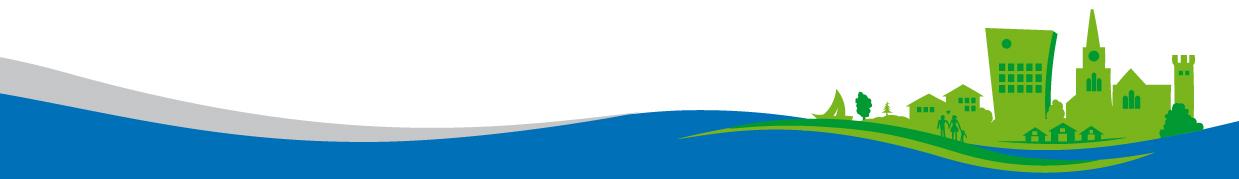 TYÖLLISYYDEN EDISTÄMISEN  HYVÄT KÄYTÄNNÖT KEMISSÄ

Vapaaehtoisuus: palvelutarpeen arviointi, hankkeiden asiakkuudet, ei velvoittavia osoituksia työhön tai palveluihin. Asiakkaat haluavat työhön ja palveluihin, mikäli niille on asialliset ja asiakaslähtöiset perustelut.

Kaupunkityöllistäminen: kaupungille työllistäminen on polku eteenpäin työelämässä, vain poikkeustapauksissa “sosiaalisin perustein”

Osatyökykyisten työllistäminen: kaupungille, Merivalle ja muihin yhdistyksiin räätälöidyt ratkaisut

Palvelutarpeen arviointi KASVOKKAIN ja tämän seurauksena oikeita palveluita oikeaan aikaan: Tiedetään aidosti ja kunnolla asiakkaiden palveluntarve ja tarjotaan oikeita palveluja oikeaan aikaan

Asiakkaiden palveluprosessin koordinointi/oma työntekijä-malli: Sama työntekijä mukana koko palveluprosessin ajan työllistymiseen asti, tietää joka tilanteessa asiakkaan tilanteen, mitä seuraavaksi ja myös järjestää palvelut asiakkaalle (ei vain päivitetä suunnitelmaa ja todeta palveluntarvetta)

Palveluiden kehittäminen asiakkaiden tarpeiden mukaisesti: esim. ict-alan uravalmennus, koska paljon työttömänä ict-alan henkilöitä
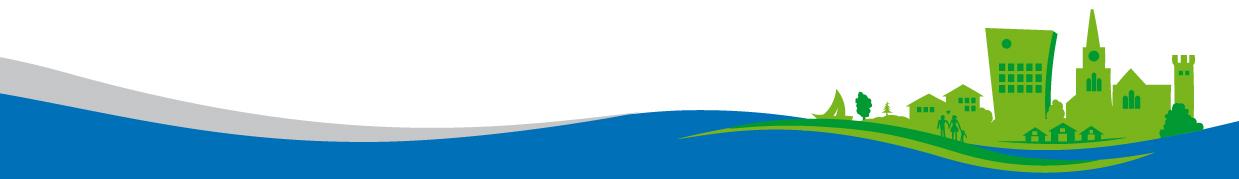 Piilotyöpaikkojen kartoittaminen ja mätsäys: Työllistymisvaiheessa olevia asiakkaita avustetaan “kädestä pitäen” työnhaussa ja hankitaan työpaikka (ei työhönosoituksia “hae tätä paikkaan -tyylillä”)

Alueen työmarkkinoiden tuntemus ja alueen yritysten auttaminen: palvellaan myös yrityksiä, tiedetään millaista osaamista tämän alueen yritykset haluaa (yrityskäynnit) ja tarjotaan muutamia työntekijä-vaihtoehtoja (ei kymmenille osoituksia) ja autetaan yrityksiä “kädestä pitäen” esim. palkkatukihakemusten teossa

Riittävät resursit ja osaaminen: Työntekijöillä mahdollisuus työskennelle edellä mainituilla tavoille eikä esim. määritellä ylemältä taholta/organisaatiossa, että tietty määrä asiakaspuheluita/suunnitelman päivityksiä/työhönosoituksia tehtävä → tuloksellisuus pidemmän päälle ja pitempiaikaiset ratkaisut asiakkaille edellä mainituilla työtavoilla

Prosessimainen työskentely, joka alkaa palvelutarpeen arviosta ja päättyy asiakkaan kanssa yhdessä määriteltyyn tavoitteeseen/pysyvään ratkaisuun ja jota koordinoidaan oma työntekijä-mallin mukaisesti

Kaupunkityöllistämisen jatkopolutus, joka alkaa työsuhteen alussa ja on tavoitteellista.
Poikkihallinnollinen yhteistyö nostaa esiin erilaisia tarpeita, joista syntyy räätälöityjä työllistymismahdollisuuksia asiakkaillemme
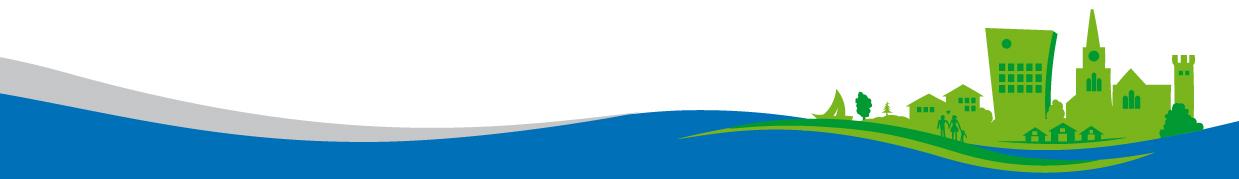 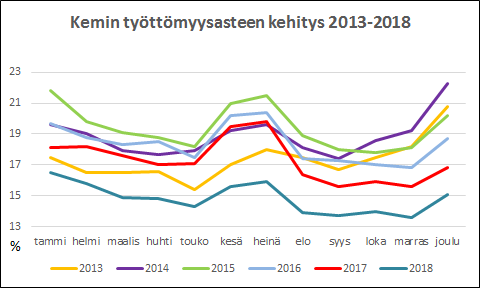 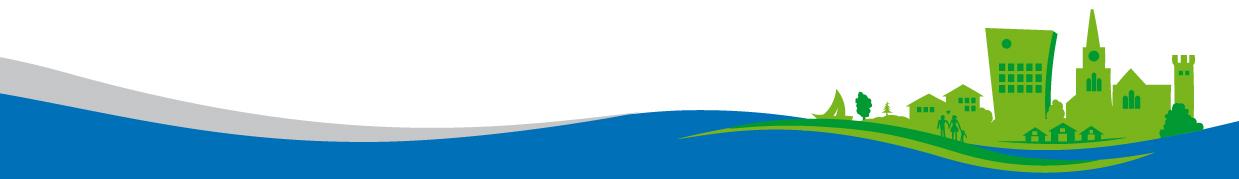 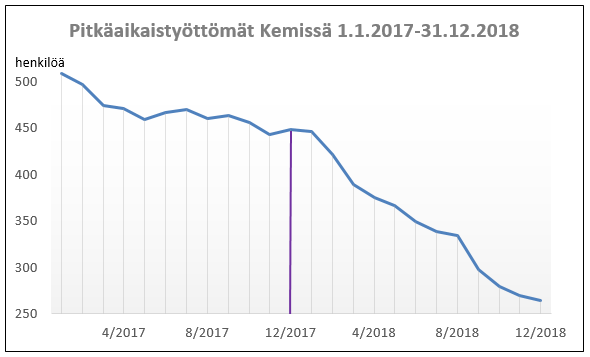 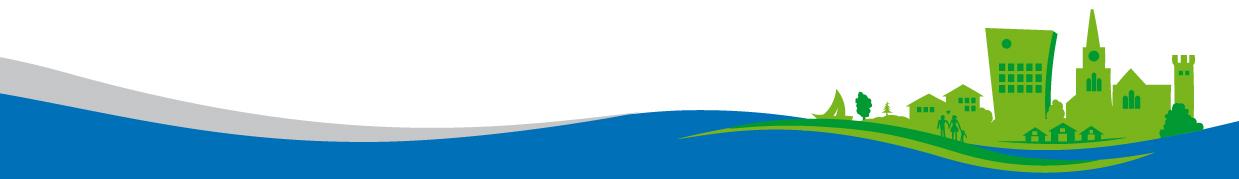 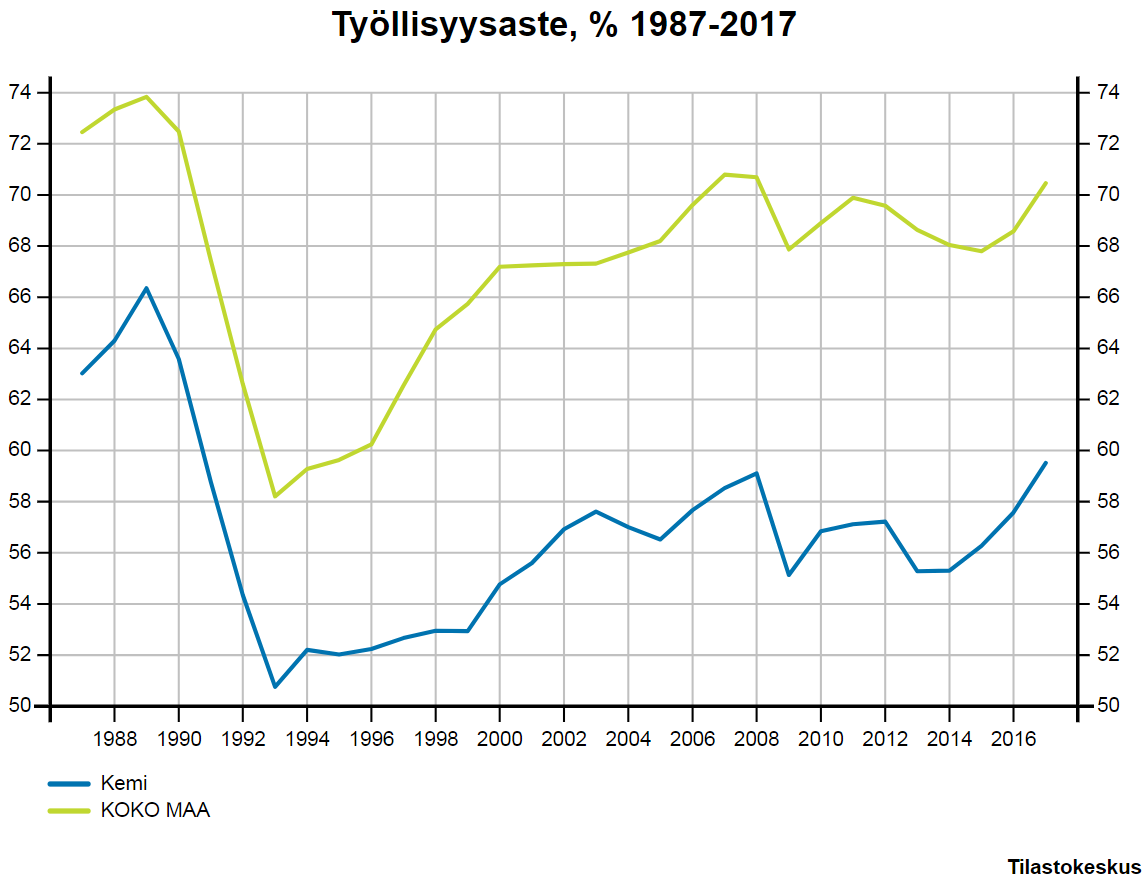 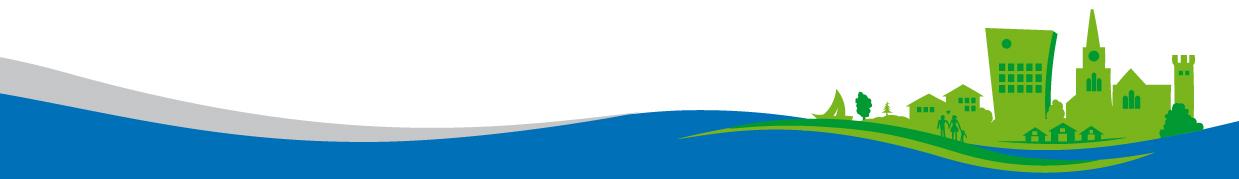 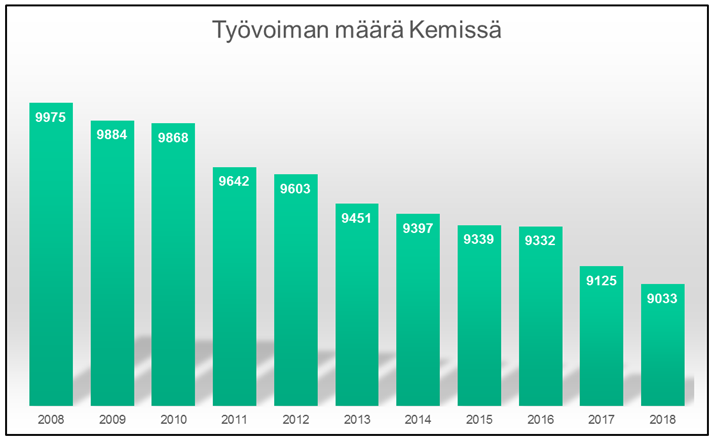 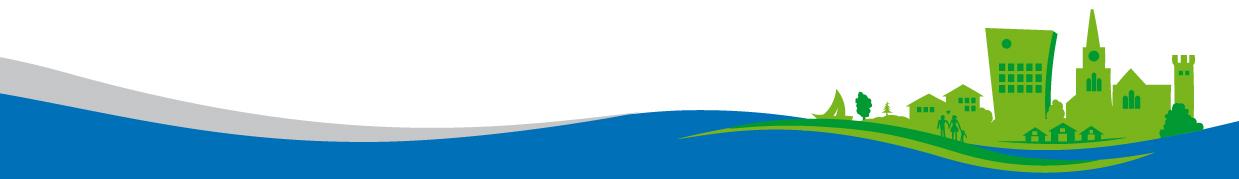 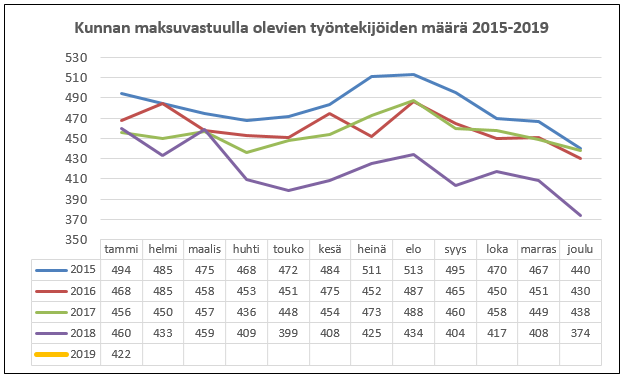 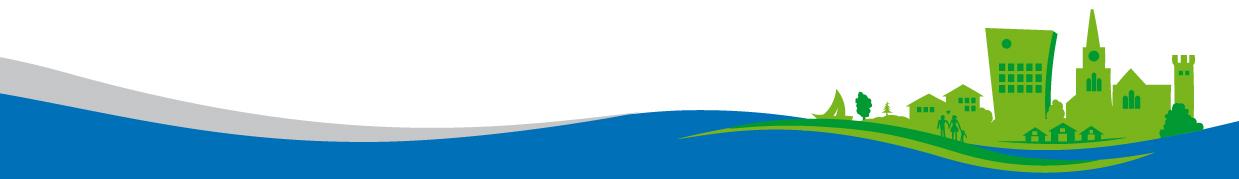 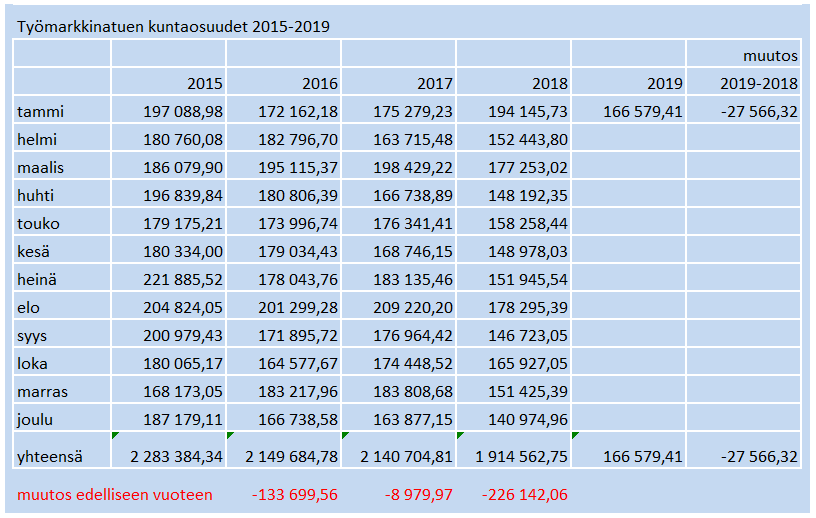 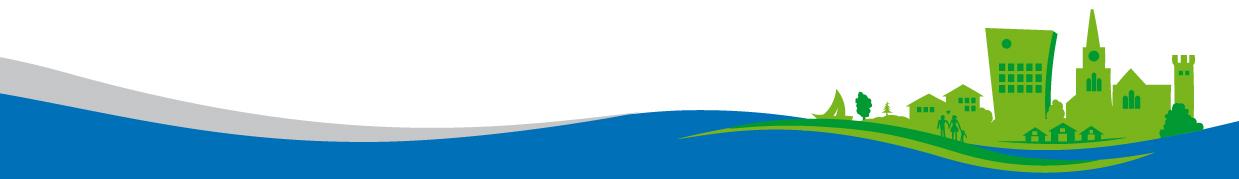